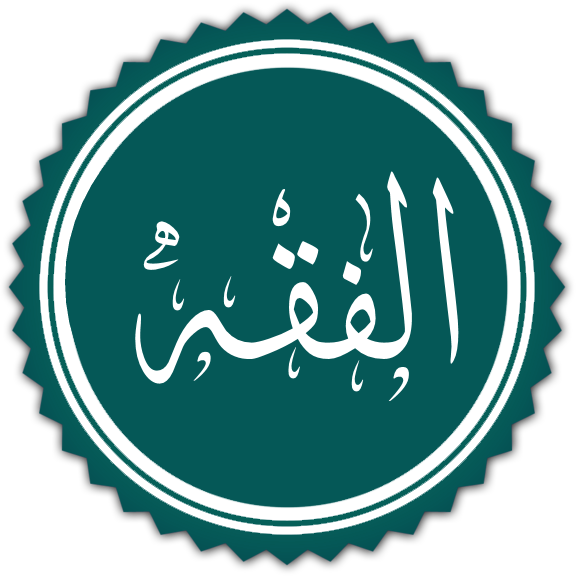 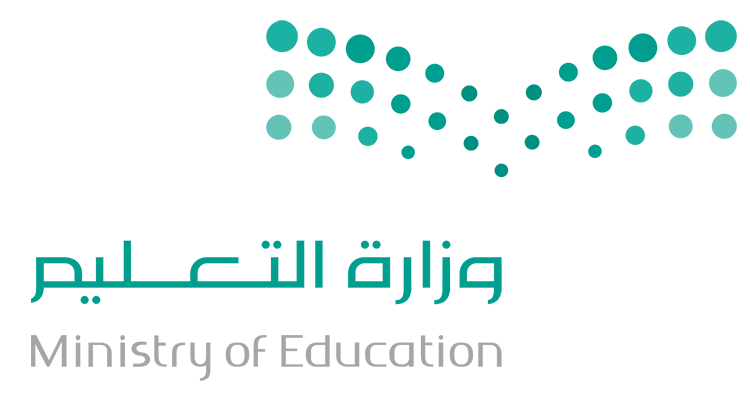 عن أبي موسى الأشعري رضي الله عنه عن النبي صلى الله عليه وسلم قال: "مثل الذي يقرأ القرآن كالأترجة طعمها طيب، وريحها طيب، والذي لا يقرأ القرآن كالتمرة طعمها طيب، ولا ريح لها، ومثل الفاجر الذي يقرأ القرآن كمثل الريحانة ريحها طيب، وطعمها مر، ومثل الفاجر الذي لا يقرأ القرآن كمثل الحنظلة طعمها مر، ولا ريح لها ".
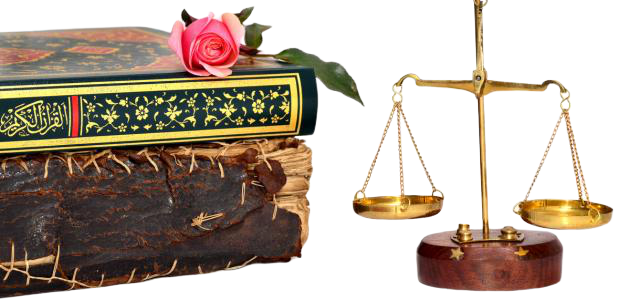 الوصية 
فقة 2
راجعه واشرف عليه 
الأستاذ / عبدالرحمن الشراري
http://t.me/abd_fegh_1
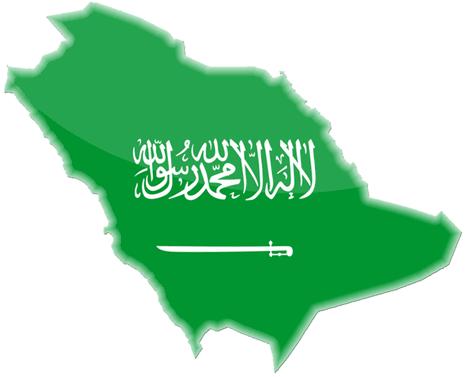 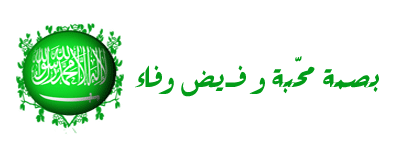 ماذا قَدمتْ لوطني ، وماذا سوف أُقدِم!
مُراجعة الدرس السابق : 
اوجد/ي الخطأ من المخطط الذي أمامك!
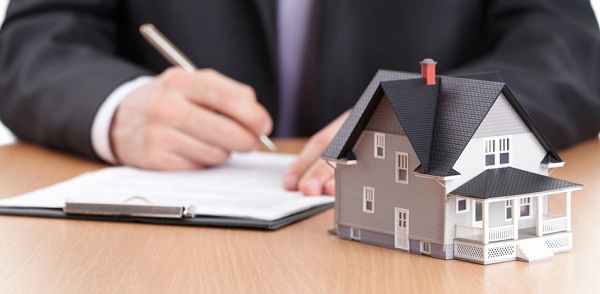 أنواع الوقف
وهو الذي يكون مصرفه على جهات البر
وهو الذي يكون مصرفه على أهل الواقف من أولاده و أقاربه.
اوجد الخطأ
باستخدام استراتيجية التعلم باللعب
 اكتشف/ـي موضوع الدرس!
التعلم باللعب
الوصية
الوصية
هي التبرع بالمال بعد الموت
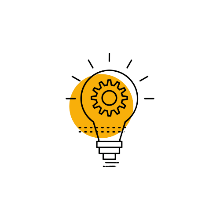 أصيغ/ـي تعريفًا للوصية من مفهومك!
استنبط/ـي الحُكم الشرعي للوصية من الحديث الشريف!
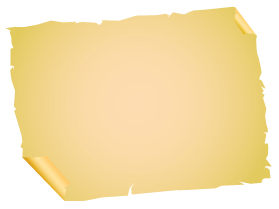 عن ابن عمر -رضي الله عنهما- قال: 
قال رسول الله - صلى الله عليه وسلم- : 
«ما حق امرئ مسلم له شيء يوصي فيه
 يبيت ليلتين إلا ووصيته مكتوبة عنده».
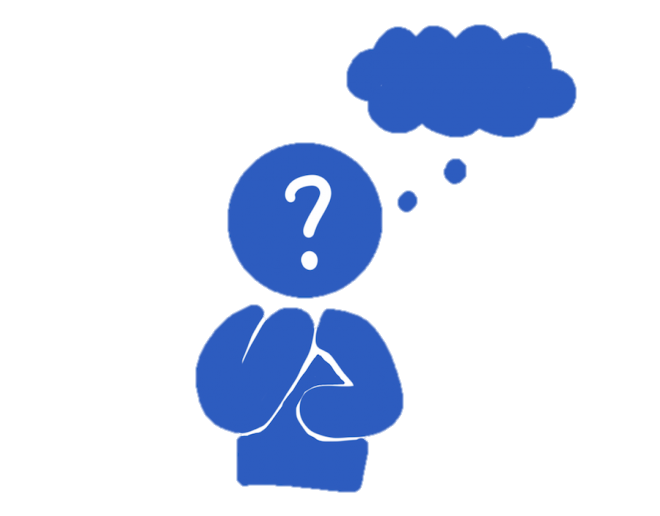 الحِكمة من مشروعية الوصية
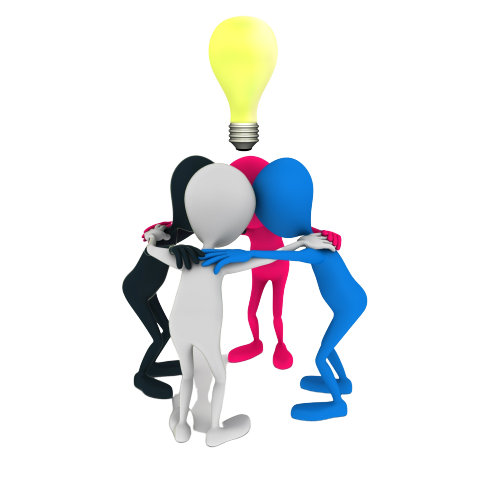 شارِك زملائك في عملية العصف الذهني 
لإيجاد حِكمة الله سُبحانه وتعالى 
من مشروعية الوصية *
العصف الذهني
وقت الوصية
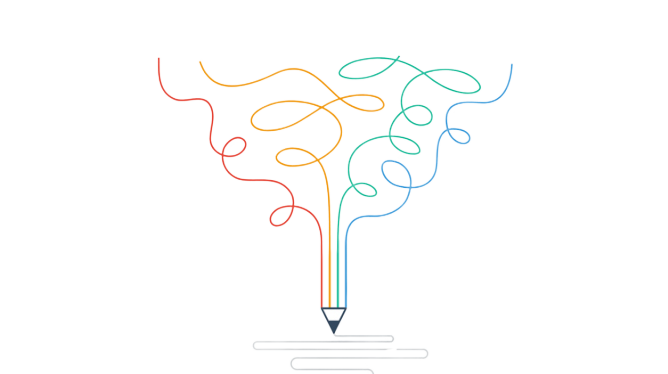 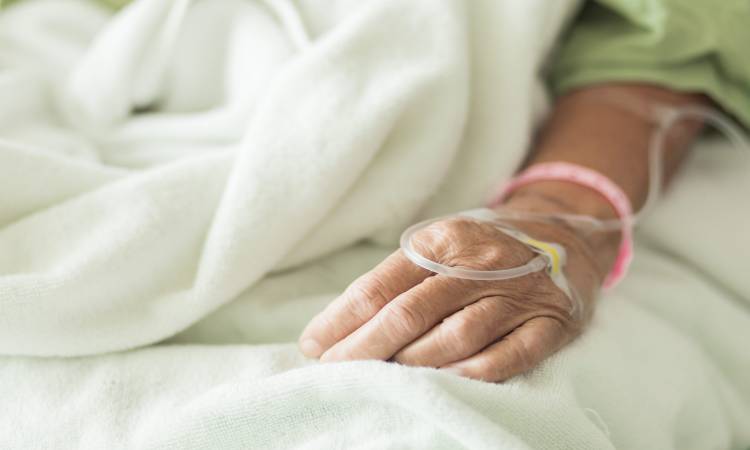 ما هو الوقت الذي تعتقد بأنه
الأنسب لكتابة القضية؟
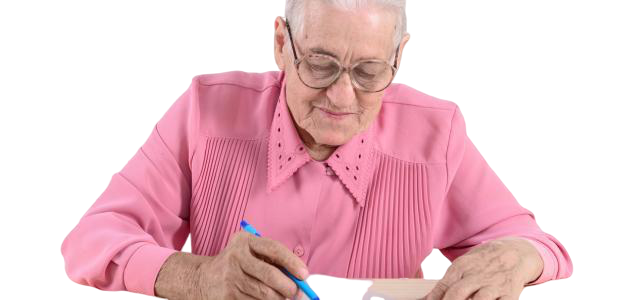 ما تثبت به الوصية؟
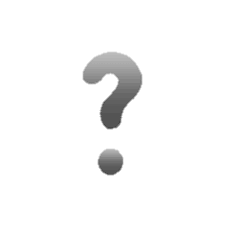 تثبت الوصية بـ  	 		و  بخط الموصي و التوثيق لدى الجهات الرسمية.
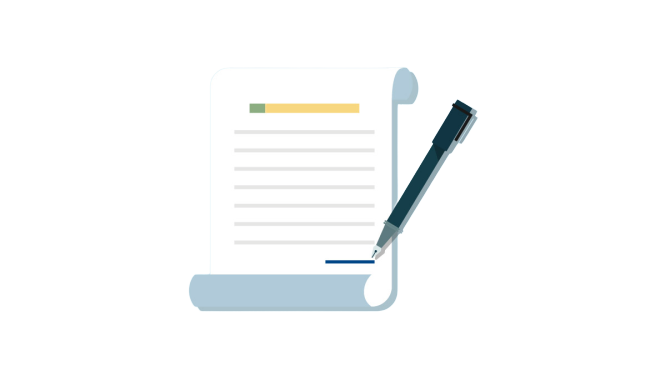 شَاهِد ودوّن
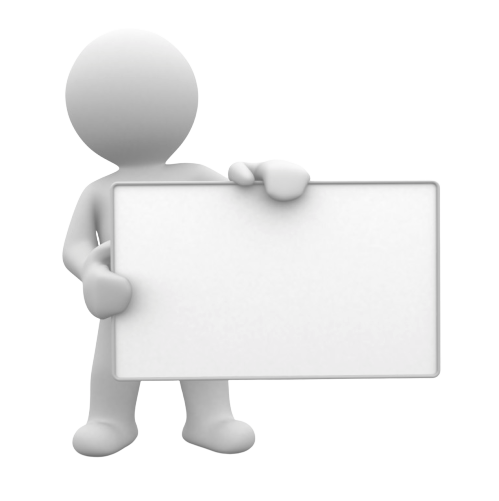 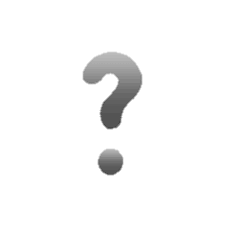 أحكام الوصية
للوصية أحكامٌ عديدة، أوجدّ/ي
 الحِكمة من وضع أحكام للوصية
على الموصي ان يلتزم بها؟!
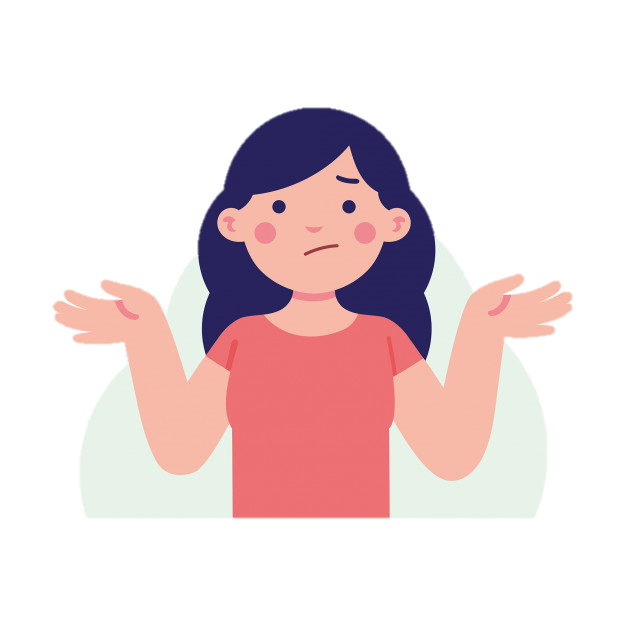 التبرير المنطقي
من أحكام الوصية!
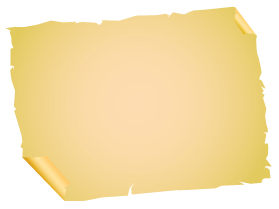 بعد مشاهدتك للفيديو ،
 استخرج/ي  حُكم
من أحكام الوصية !
من أحكام الوصية!
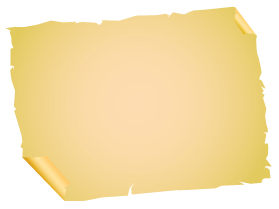 بعد معرفتك أحد أحكام الوصية ، 
اجب/ اجيبي على السؤال التالي :
تجوز الوصية بأكثر من ثلث المال ، في حالتين :  ماهي !
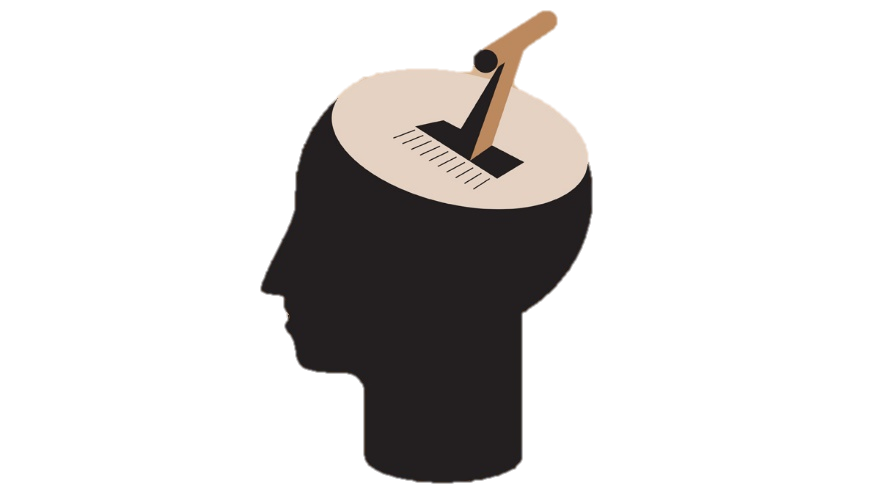 من أحكام الوصية!
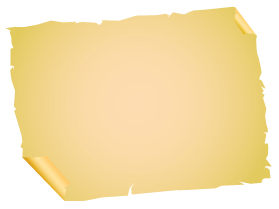 بعد مشاهدتك للفيديو ،
 استخرج/ي  حُكم
من أحكام الوصية !
نتابع بقية احكام الوصية ، في الجدول التالي :
استخرج من الدليل مثالًا للوصية التي رغّب بها أو حرمها الشرع ، مع بين حُكمها !
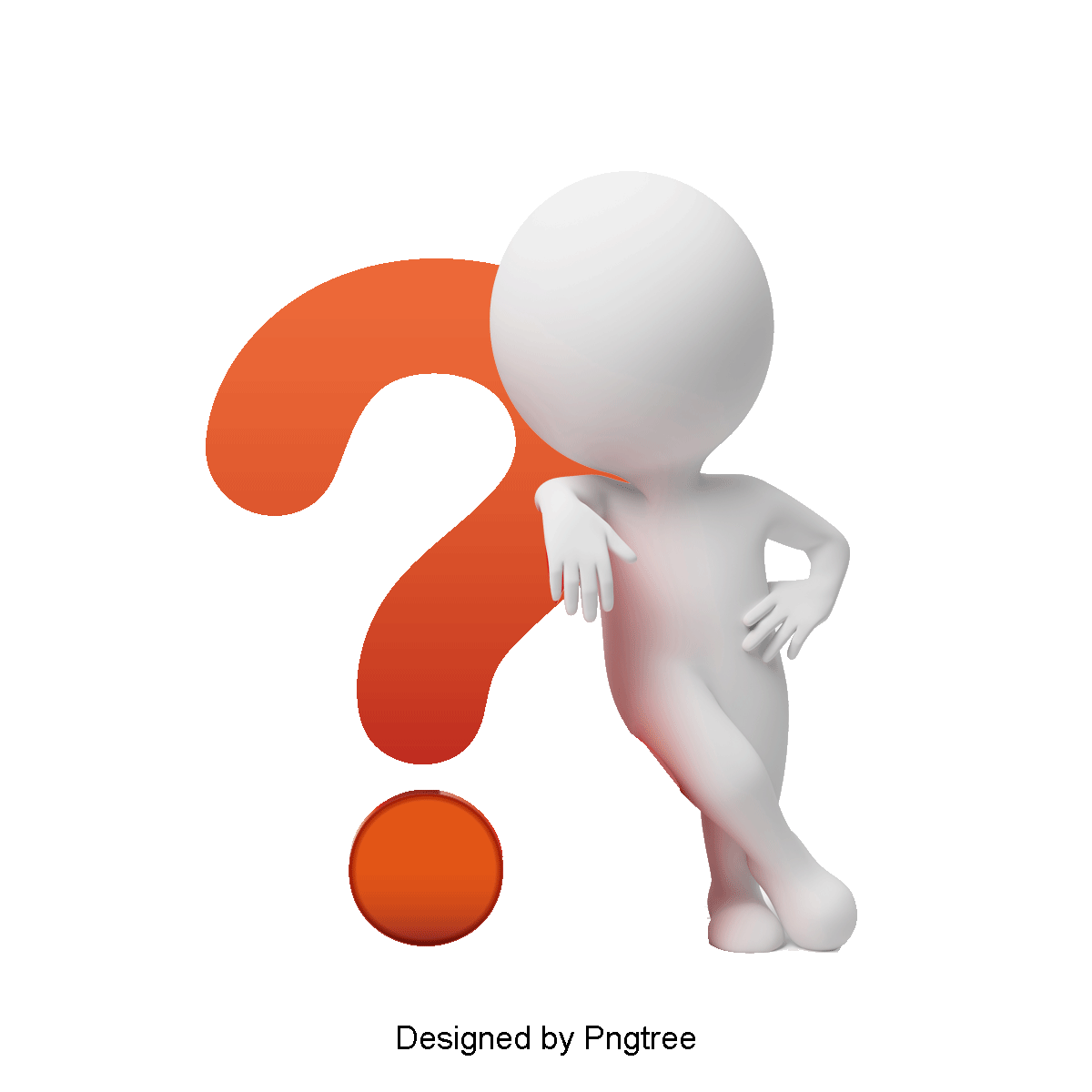 نتابع بقية احكام الوصية ، في الجدول التالي :
استخرج من الدليل مثالًا للوصية التي رغّب بها أو حرمها الشرع ، مع بين حُكمها !
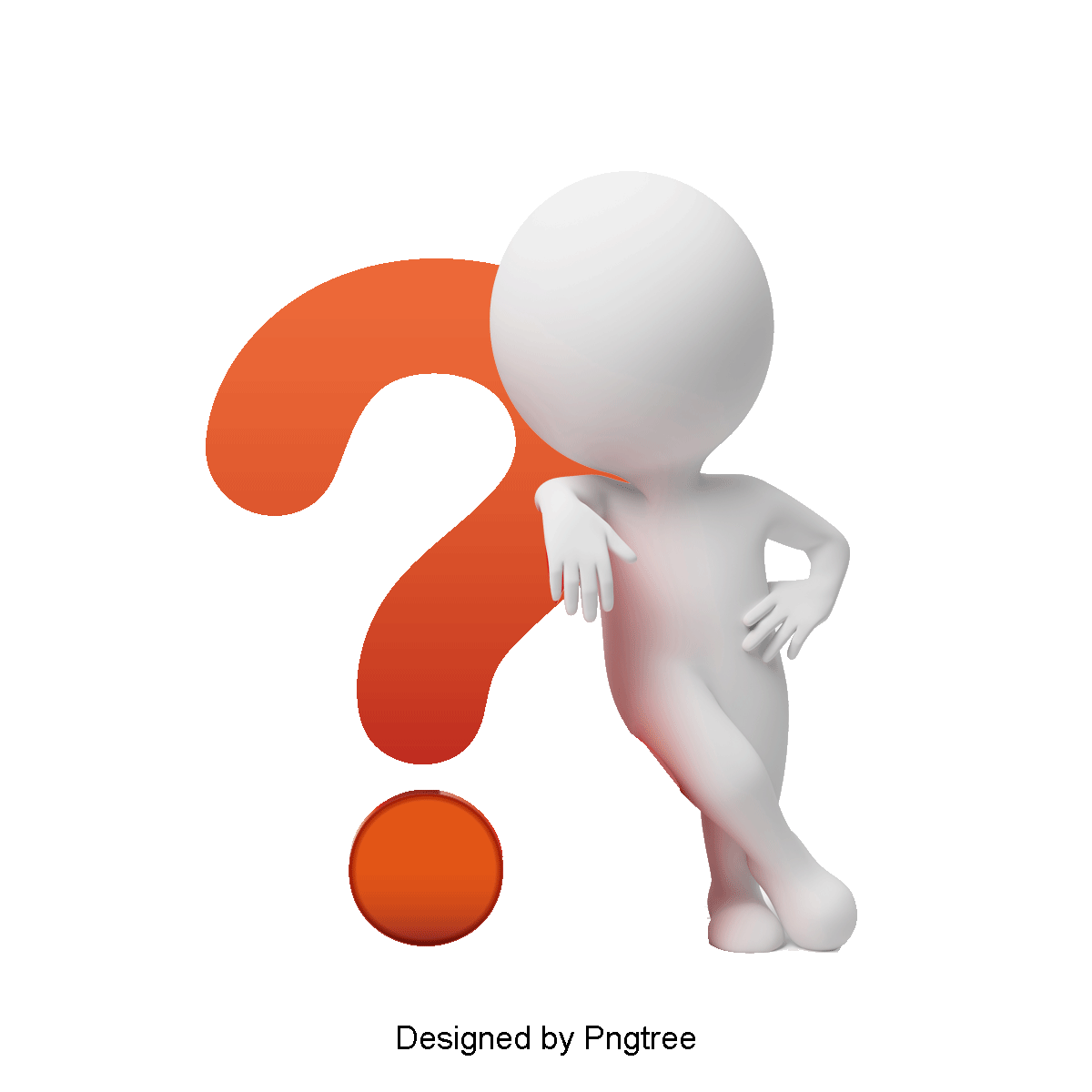 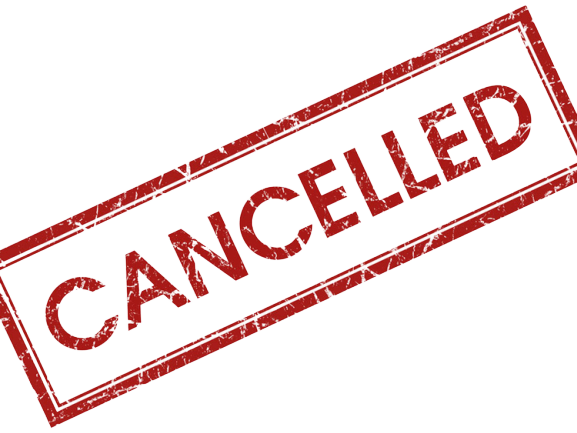 عزيزي الطالب المبدع / عزيزتي الطالبة المُبدعة:
قارن بين التراجع في الوصية والوقف من المثال التالي!
الحمدلله الذي بنعمته تتم الصالحات.
شكرًا على تعاونكم ابنائي الطلاب / بناتي الطالبات.
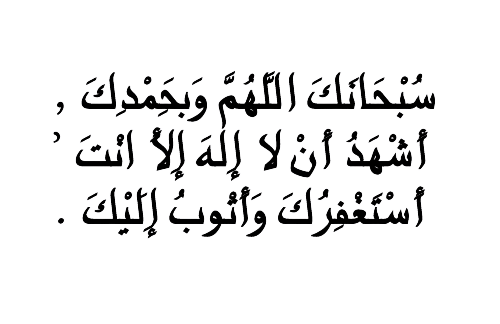 راجعه واشرف عليه 
الأستاذ / عبدالرحمن الشراري
http://t.me/abd_fegh_1